Modelação Ecológica
AuLA 23
19 Dezembro 2018 – 14:00-17:00 – sala 2.3.37
Tiago A. Marques
Today’s Menu
14:00-16:00 – Work presentations 
Modelos Estacionários
Modelos Dinâmicos
Modelos com Base no Indivíduo
Modelos de Lógica Difusa
16:00 - Concluding remarks to “Modelação Ecológica”
PRESENTATIONS
Students… the floor is yours !
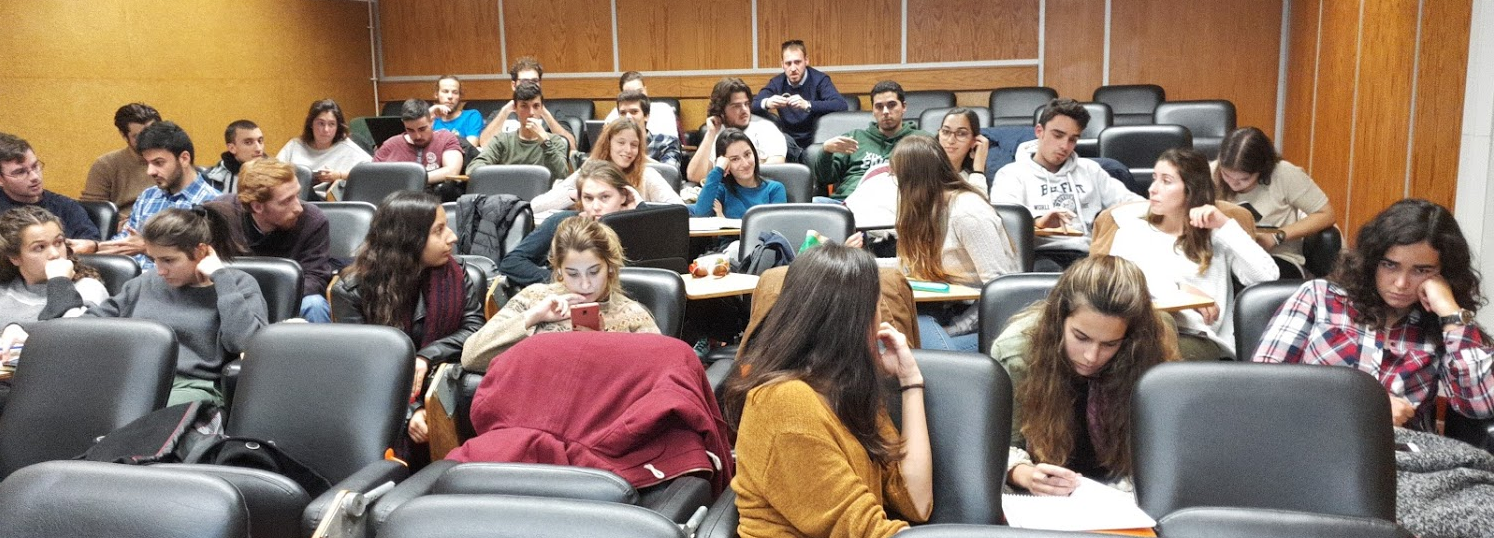 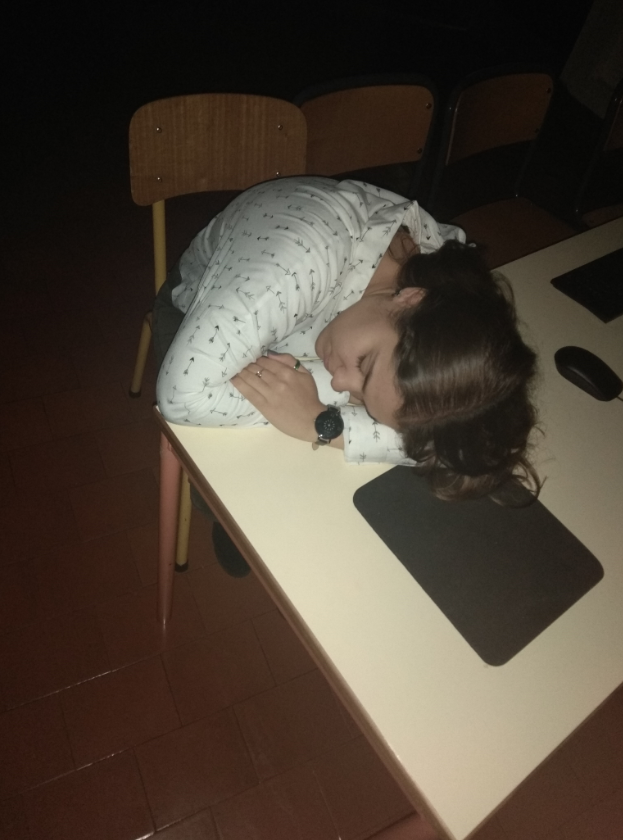 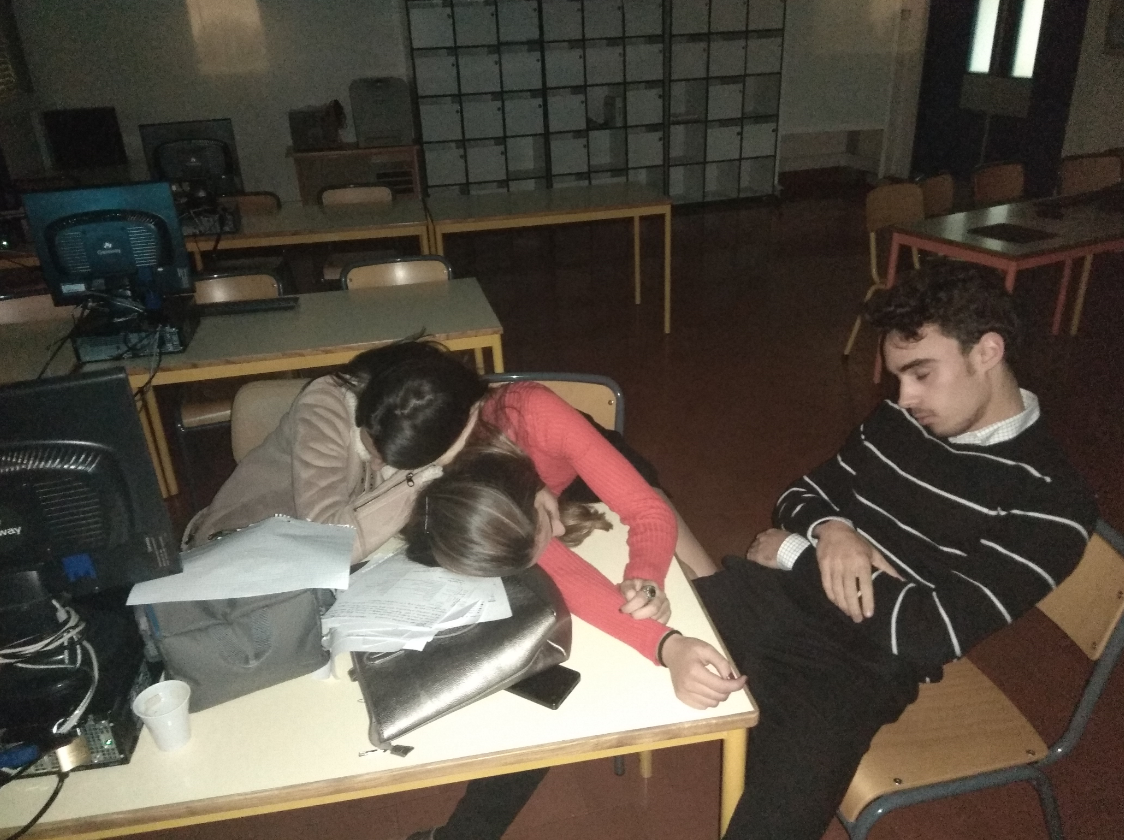 Concluding remarks to “Modelação Ecológica”
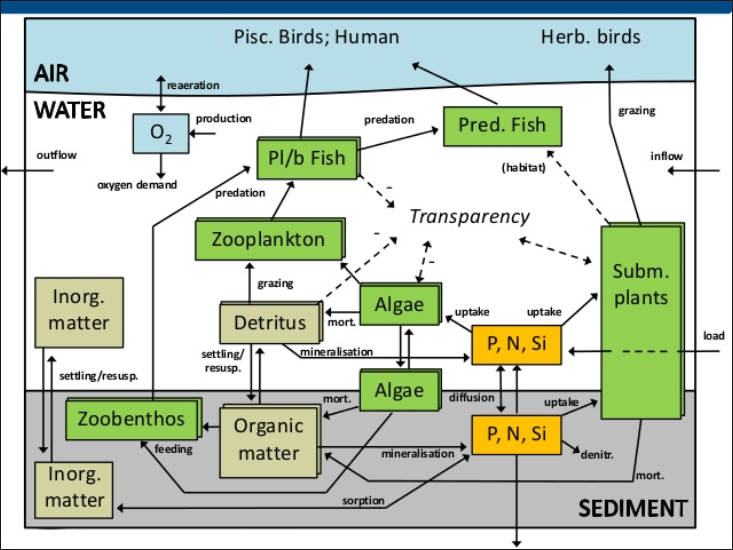 Modelos 
de base estatística
Modelos de estado estacionário
Modelos dinâmicos
Caracterizam os estados de interesse
Modelos com base no indivíduo
Modelos de lógica difusa
Google search hits
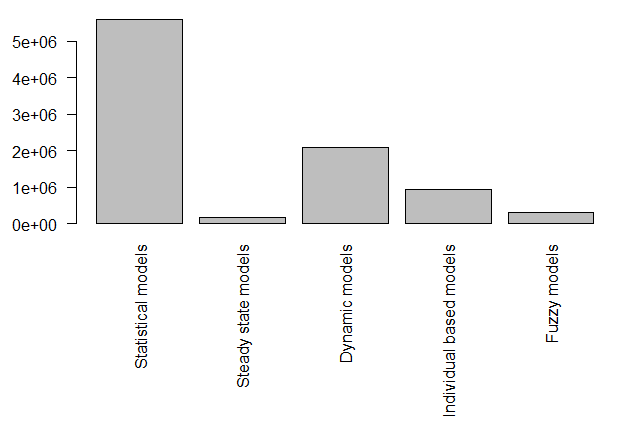 [Speaker Notes: par(mfrow=c(1,1),mar=c(11,4,1,1))
barplot(c(5600000,158000,2090000,165000+763000,320000), names.arg=c("Statistical models","Steady state models","Dynamic models","Individual based models","Fuzzy models"),las=2)]
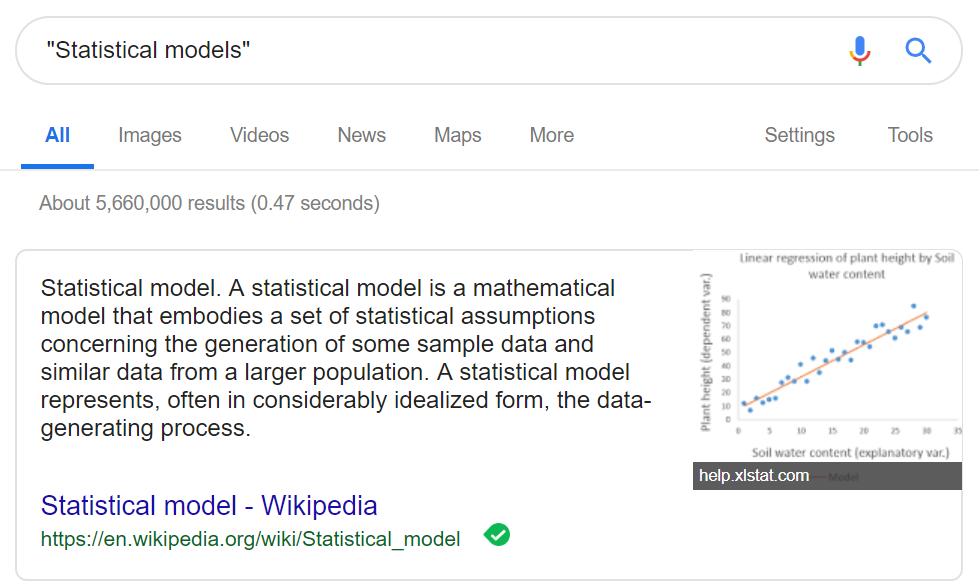 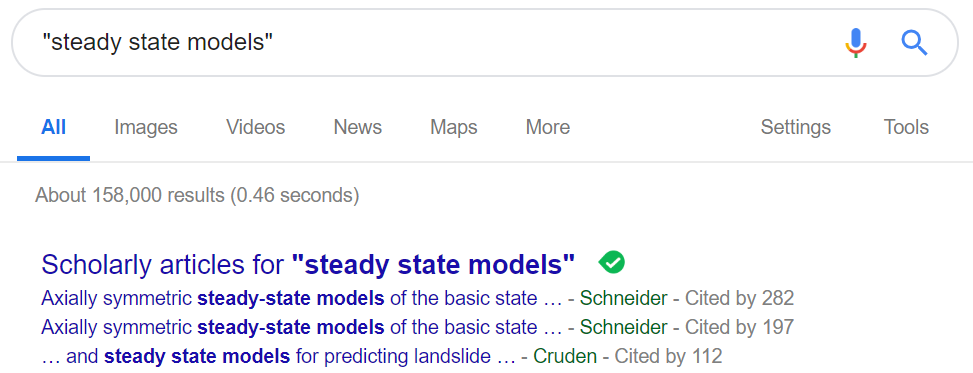 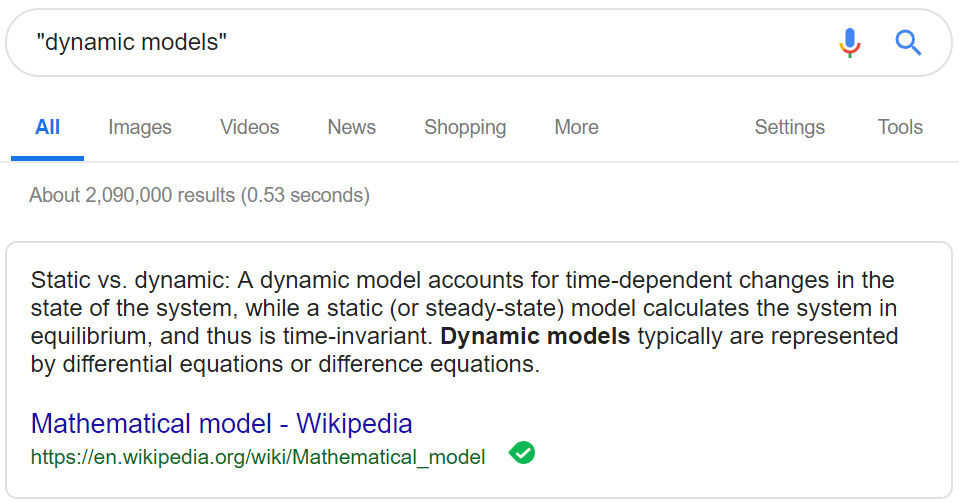 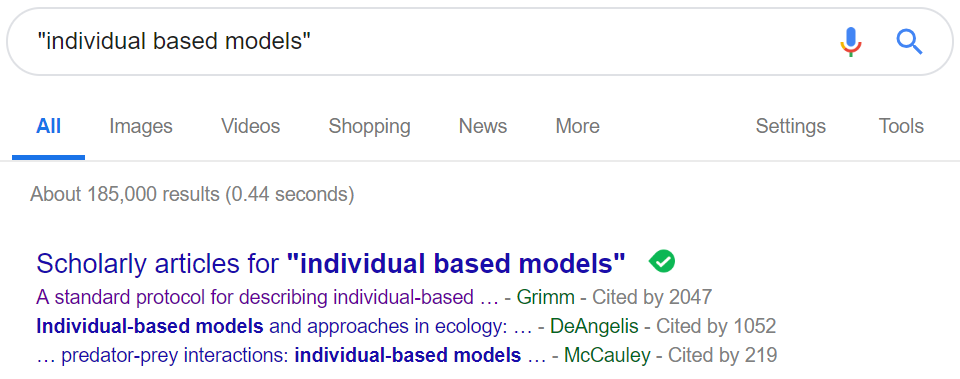 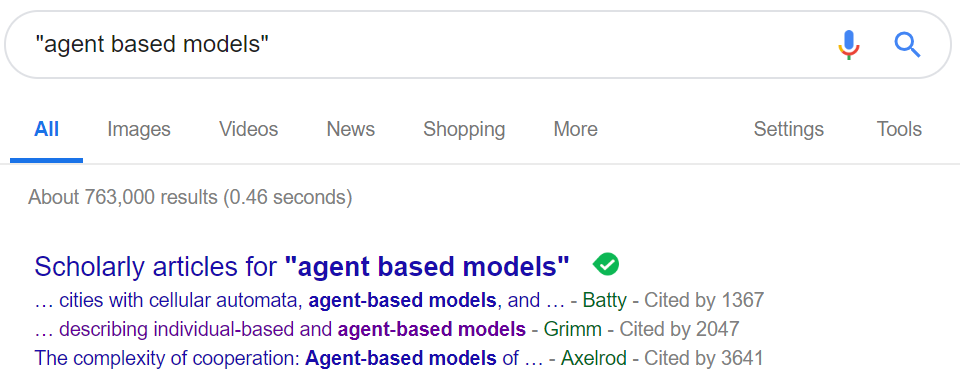 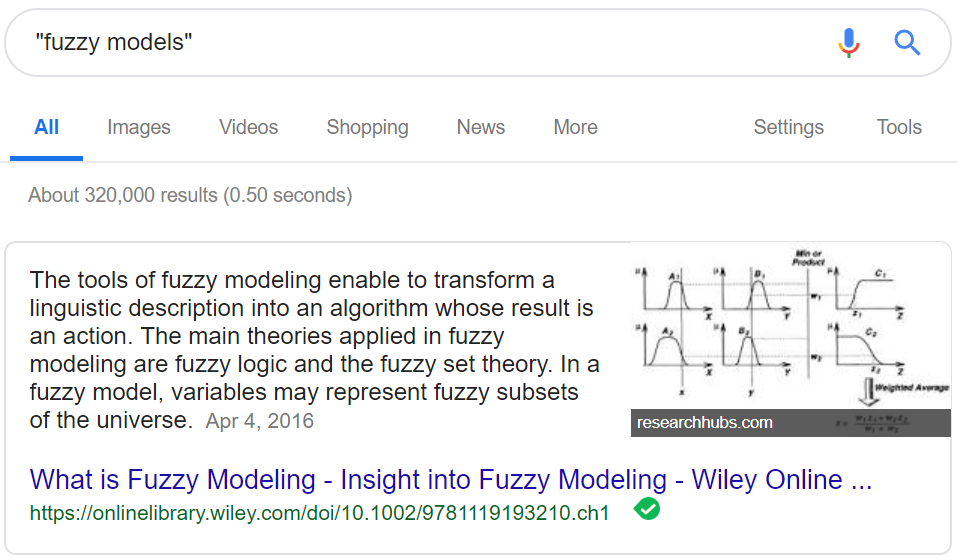 Confusion MATRIX
Sometimes I call A to something you call B
Sometimes we both call A to different things
Modelação ECOLÓGICA: Take home messages
We dealt with:
statistical models
steady state models 
dynamic models 
individual based models 
fuzzy logic models
(and note these boxes are not really completely separable)
Modelação ECOLÓGICA: Take home messages
Statistical models are arguably by far the most widely used, because they are completely general – any dataset is potentially analyzed with statistical models
Steady state models and dynamic models refer to the whether state variables are constant or evolve over time (and while the first type requires gross approximations of most processes, the second requires typically differential calculus which is hard)
Individual based models are excellent for including variability from the individuals, and easy to implement provided one is capable of simulating the system
Fuzzy logic models are great when… things are fuzzy  - and I admit they are growing on me… while I still feel they are just a name with nothing fundamentally different about them. Bayesian methods allow for uncertainty in state assignment in a very similar way, and are statistical models!
“…A non-specialist user gets the impression that Fuzzy Logic could be re-formed into Bayesian theory with minimal changes in its definitions and axioms…”*
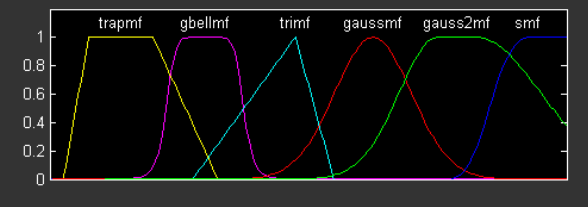 http://www.bel.utcluj.ro/dce/didactic/sln/lab_eng/2MultimiFuzzy_eng/html/FuzzySets.html
* https://www.quora.com/Why-is-Bayesian-approach-more-popular-nowadays-than-Fuzzy-Logic
“A FUZZY MODEL IS A BAYESIAN MODEL THAT WAS NOT DEFINED RIGOUROUSLY”
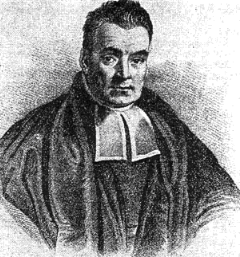 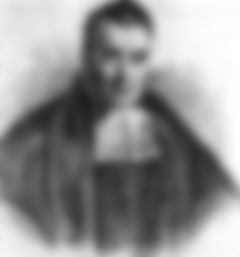 Fuzzy Bayes
Bayes
TAM’s quote on 19/12/2018 
TAM’s not quite sure if it is right, but is certainly seems like it!
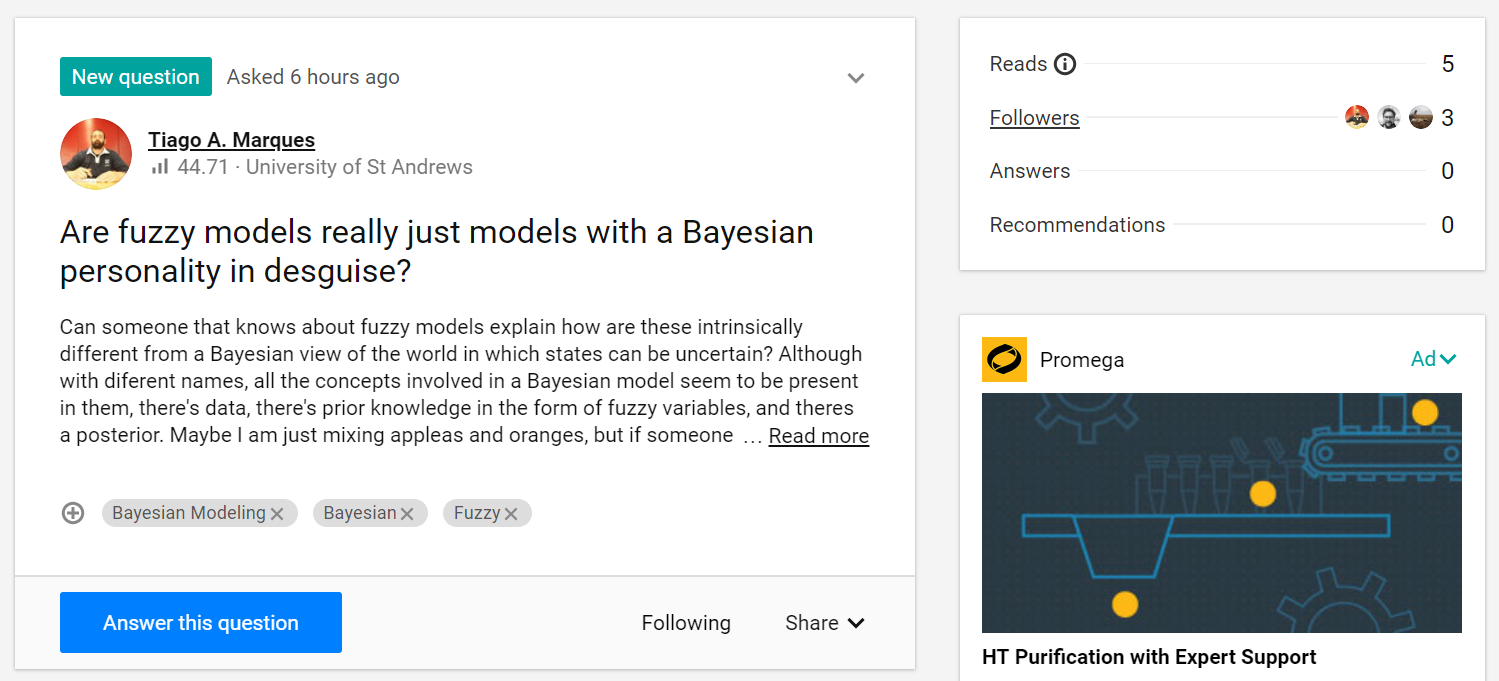 https://www.researchgate.net/post/Are_fuzzy_models_really_just_models_with_a_Bayesian_personality_in_desguise
There are many classes and types of models, and many model classifications possible
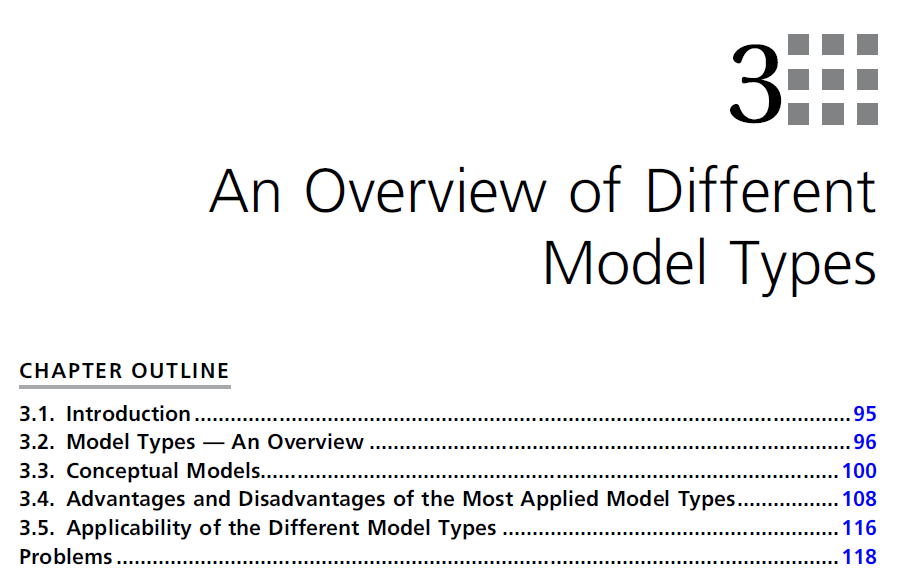 Other types of modelS exist
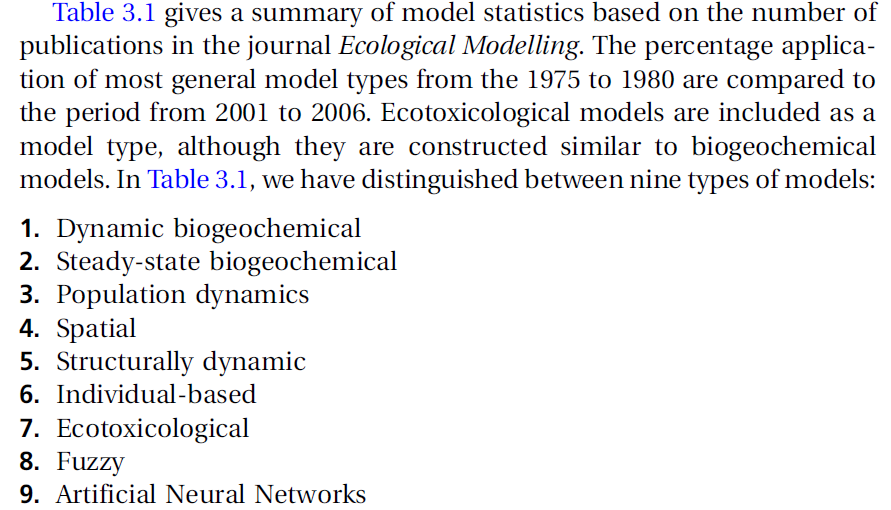 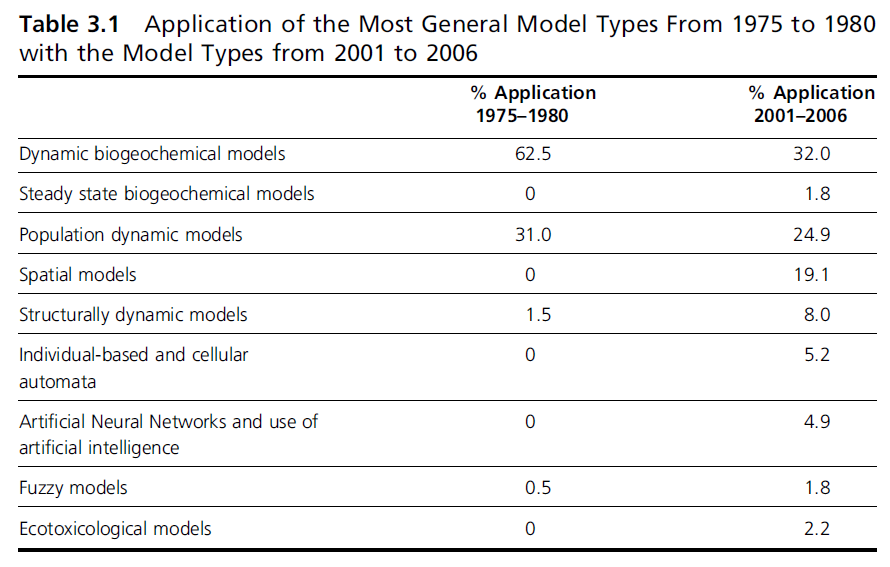 Jorgensen, S. E. & Fath, B. D. 2011 Fundamentals of Ecological Modelling, Applications in Environmental Management and Research. 4th edition. Elsevier
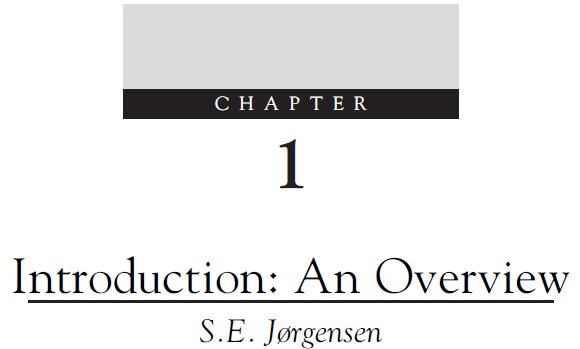 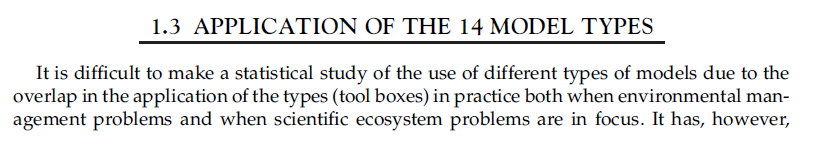 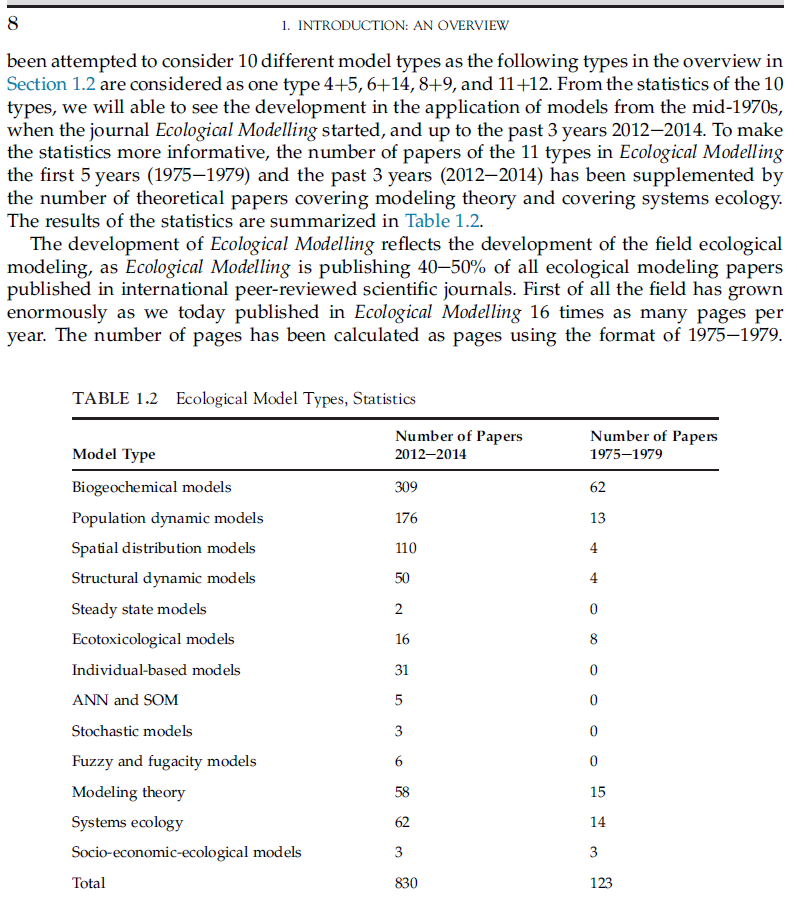 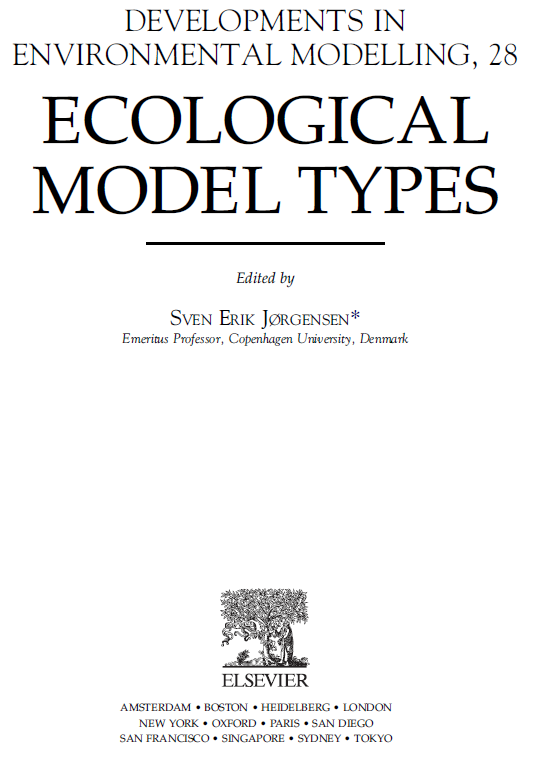 14?

10?

11?

13?

LOL

A very fuzzy number of model types !!!
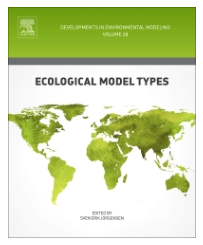 1
2
3
4
5
6
7
8
9
10
11
12
13
Modelação ECOLÓGICA: Take home messages
Modern Biology and Ecology do not exist with quantification
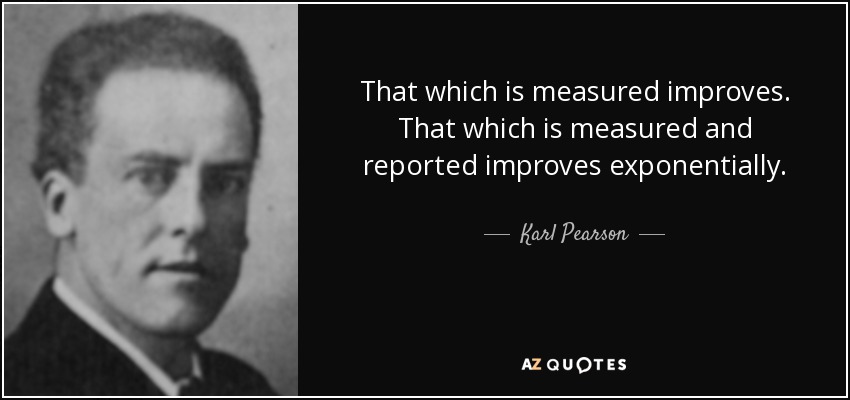 https://www.azquotes.com/quote/727622
Modelação ECOLÓGICA: Take home messages
If you quantify you have to analyze
If you analyze you have to know statistics
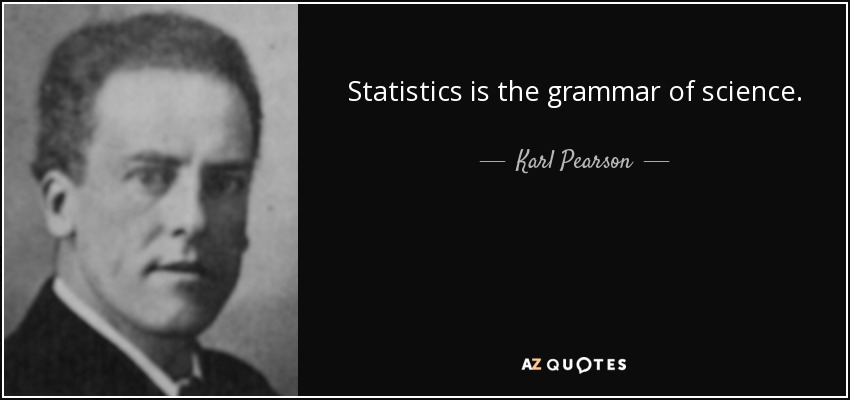 https://www.azquotes.com/author/23606-Karl_Pearson
Modelação ECOLÓGICA: Take home messages
You don’t need to be a statistician
What you have over a statistician is the ecological and biological insight
You need multidisciplinary teams to solve problems together!
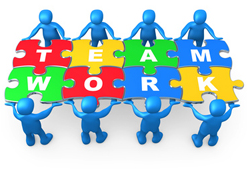 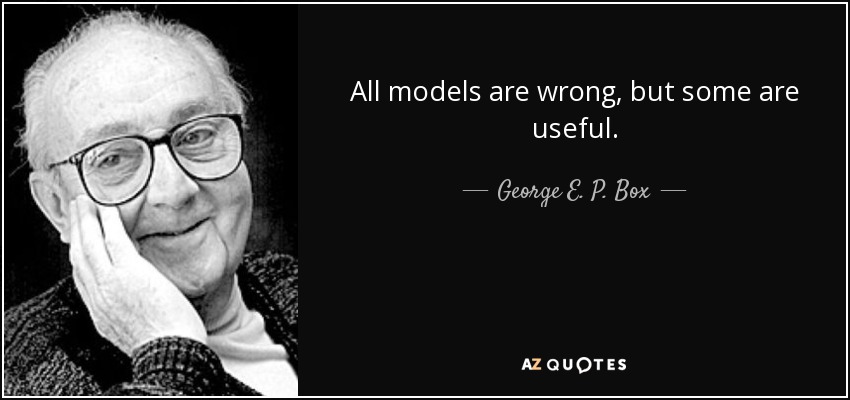 https://www.azquotes.com/author/22390-George_E_P_Box
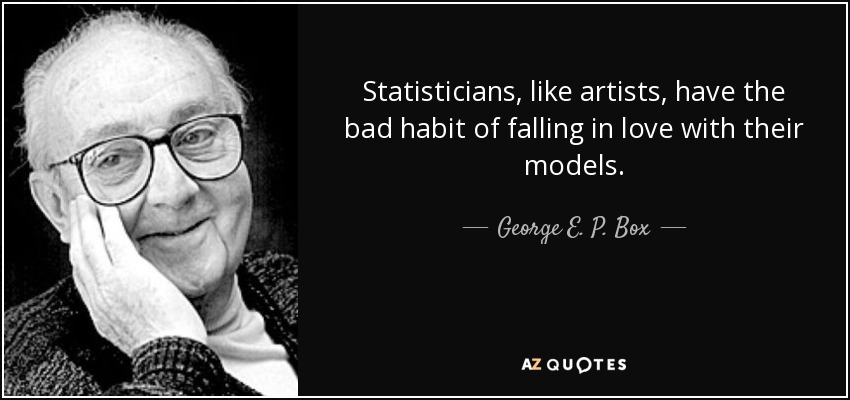 https://www.azquotes.com/quote/603404
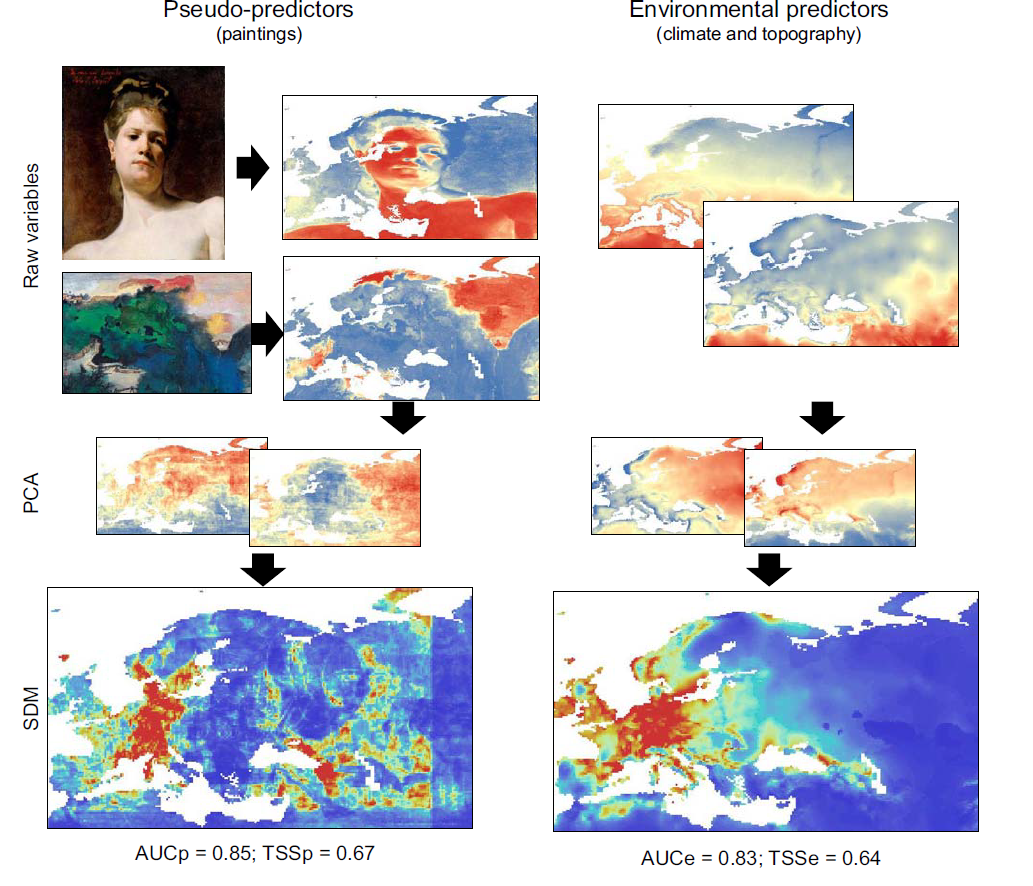 Fourcade, Y.; Besnard, A. G. & Secondi, J. 2017 Paintings predict the distribution of species, or the challenge of selecting environmental predictors and evaluation statistics Global Ecology and Biogeography 27: 245-256
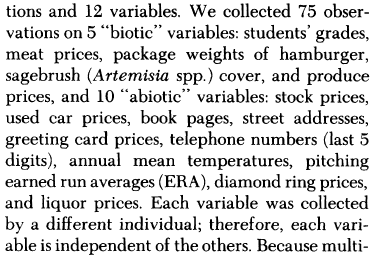 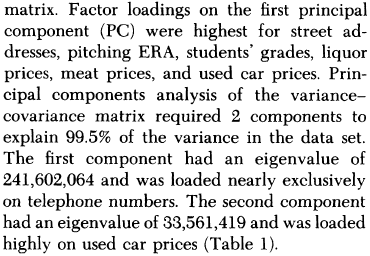 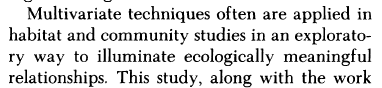 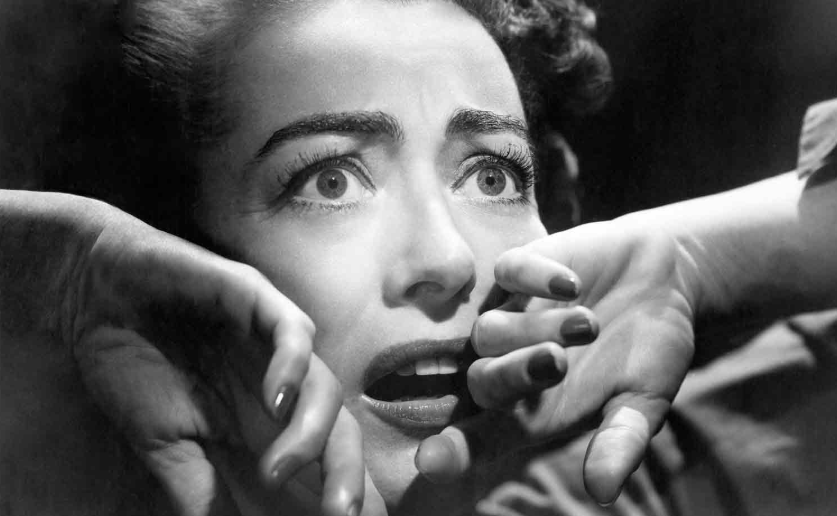 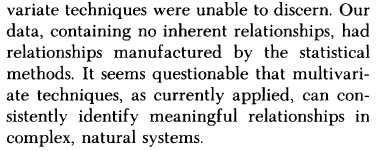 Rexstad, E. A.; Miller, D. D.; Flather, C. H.; Anderson, E. M.; Hupp, J. W. & Anderson, D. R. 1988 Questionable multivariate statistical inference in wildlife habitat and community studies  The Journal of Wildlife Management 52: 794-798
The only thing that can save you from fear is common sense, turning the brain on (even) before starting data collection!
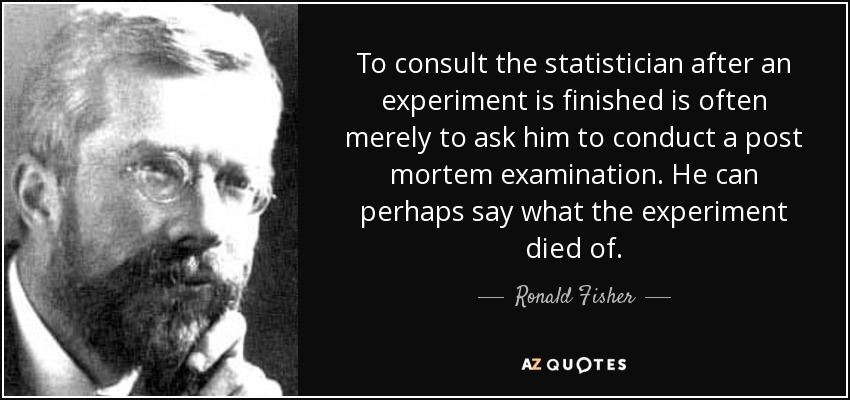 https://www.azquotes.com/quote/97013
Como CONCEPTUALIZAR A REALIDADE
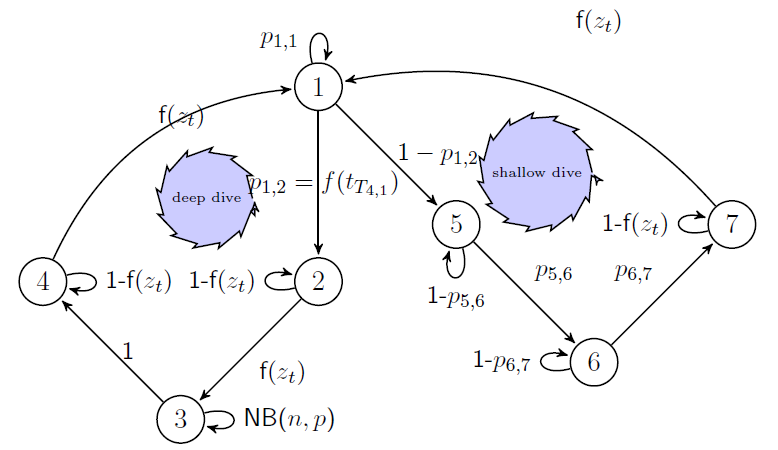 Como CONCEPTUALIZAR A REALIDADE
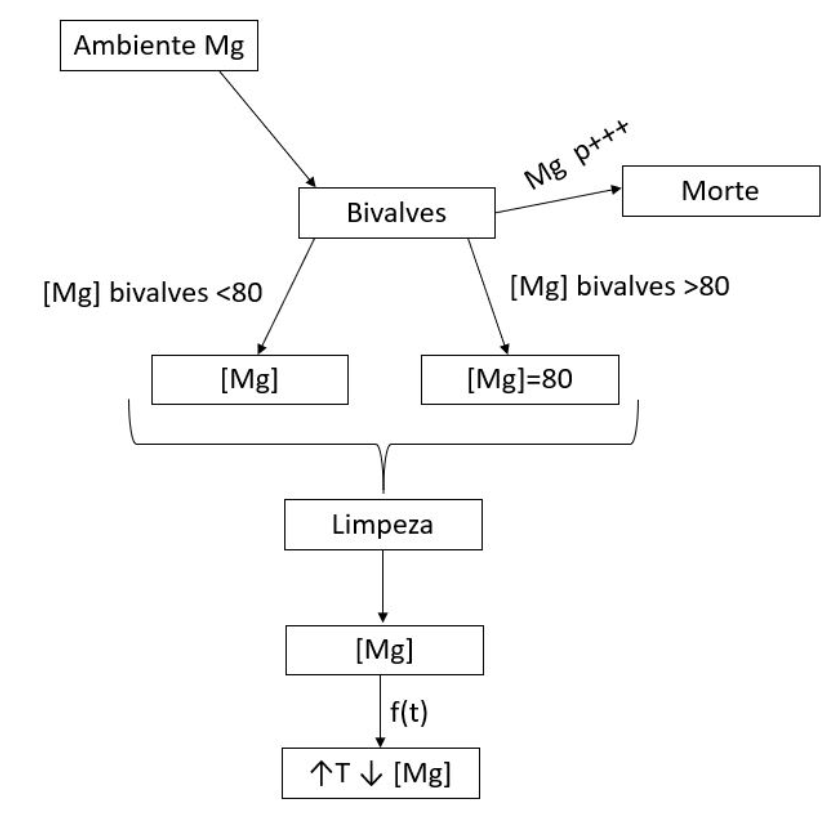 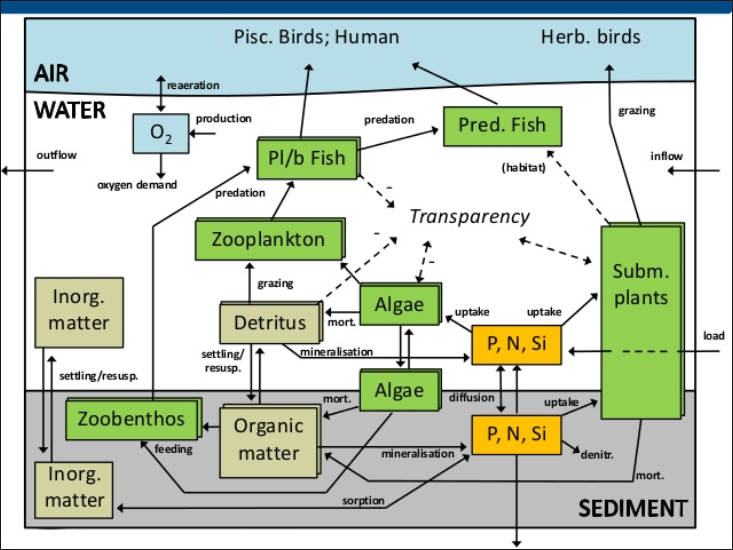 © Joana Araujo
Be careful with extrapolations!
A pure statistical model (gam) versus a mechanistic model (one that describes the phenomena in a meaningful interpretable way)
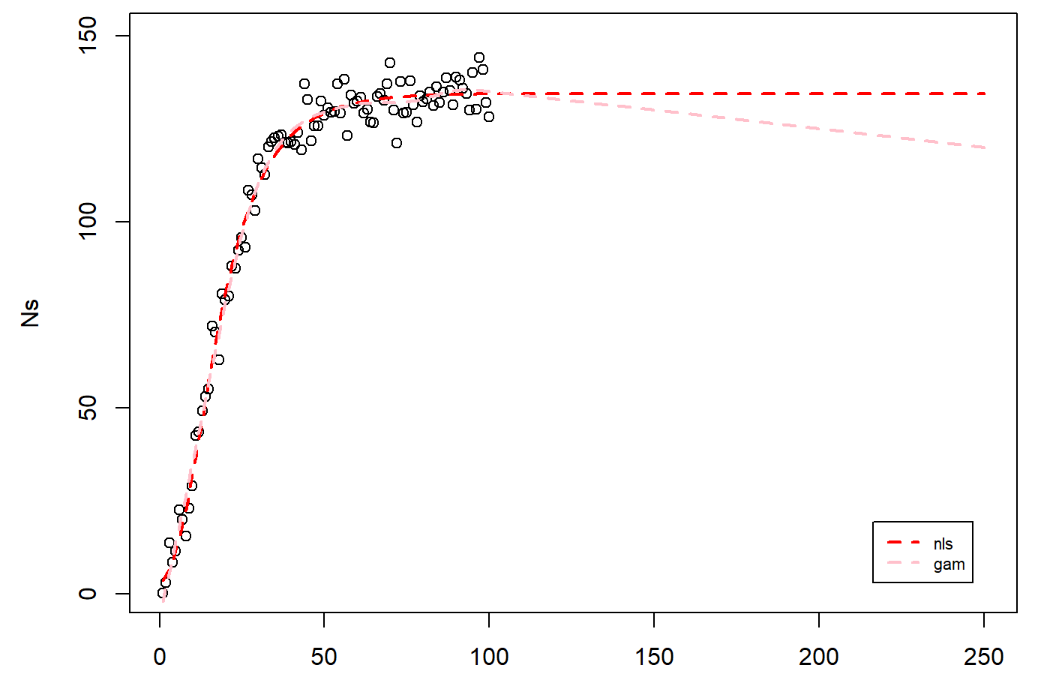 Perigos da extrapolação
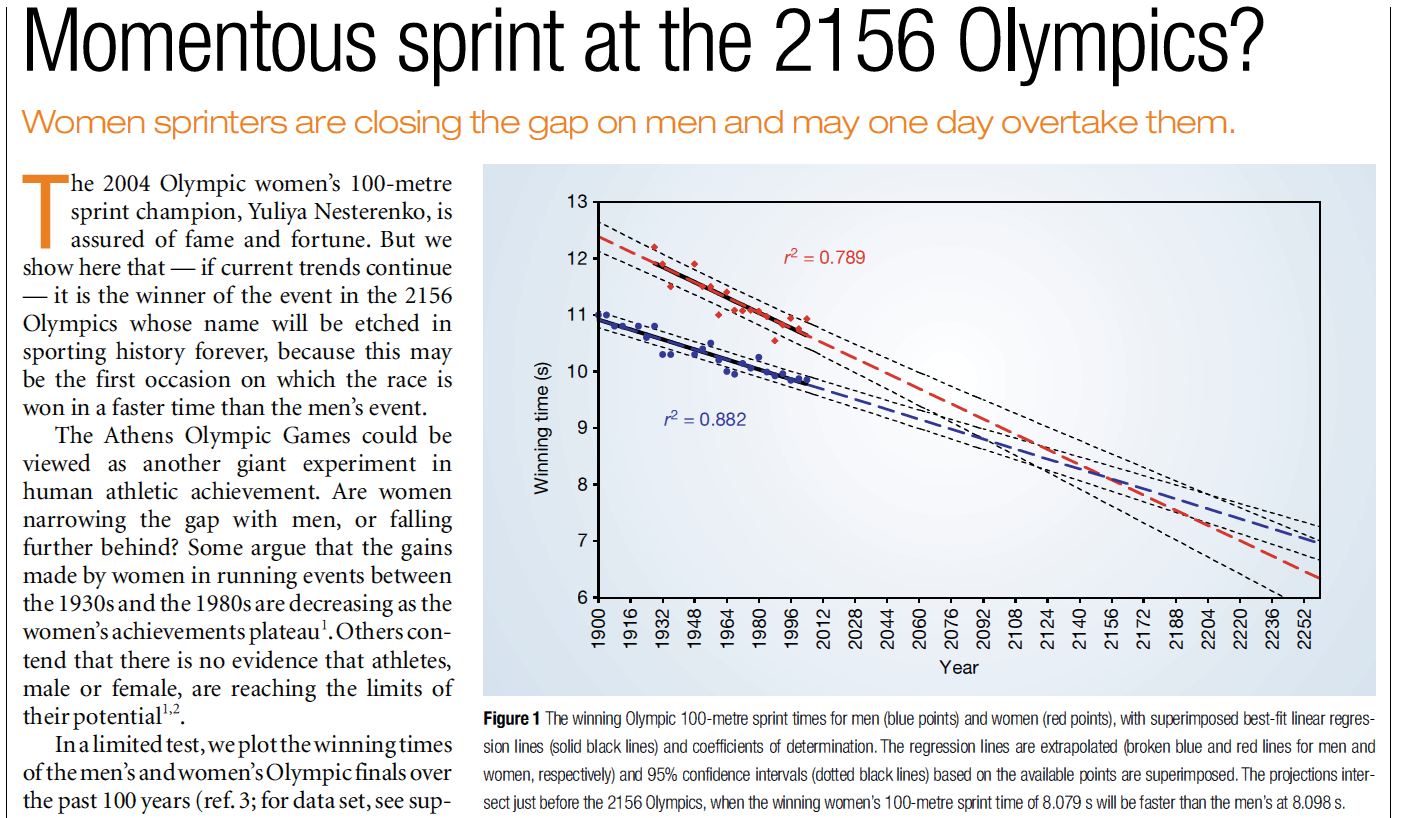 Tatem, A. J.; Guerra, C. A.; Atkinson, P. M. & Hay, S. I. 2004 Momentous sprint at the 2156 Olympics? Nature 431: 525-525
Perigos da extrapolação
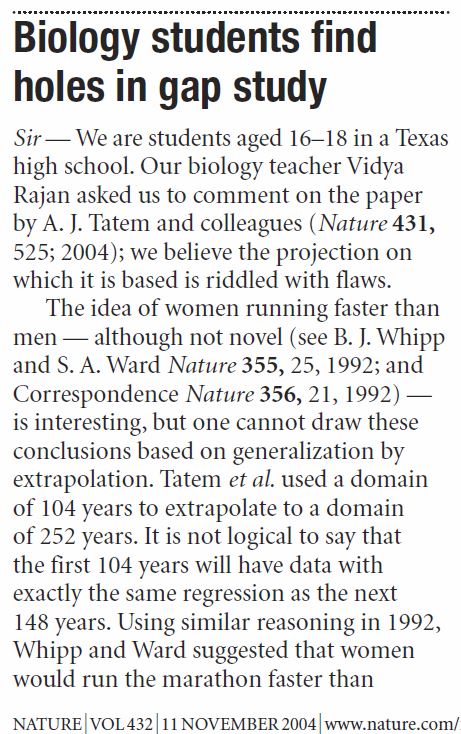 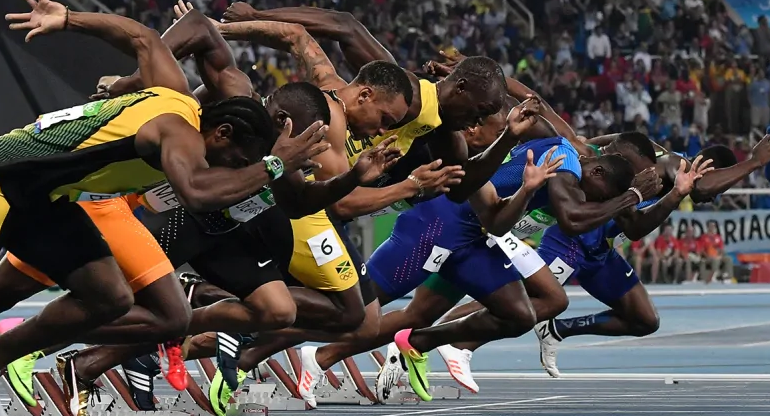 É sempre bom voltar ao ponto de partida… (slides da aula 1)
O que quero que saibam (ou gostaria que soubessem!) fazer no final deste curso
Não ter medo de modelos
Saber aproximar uma realidade complexa por um modelo simplificado
Conhecer uma variedade de modelos aplicáveis a dados ecológicos
Obter estimativas dos seu parâmetros com base em dados reais
Simular sistemas ecológicos através de modelos
Trabalhar de forma independente sobre dados ecológicos e implementar relatórios dinâmicos em RMarkdown
“Mention ecological modelling and many people run screaming in horror” *
But not you, not anymore! (hopefully)
* in “Ecological models – their form and function _ Kararehe Kino Issue 17 _ Manaaki Whenua - Landcare Research.pdf” –FENIX Aula 1
Objectivo (adicional): vir a publicar aqui: 
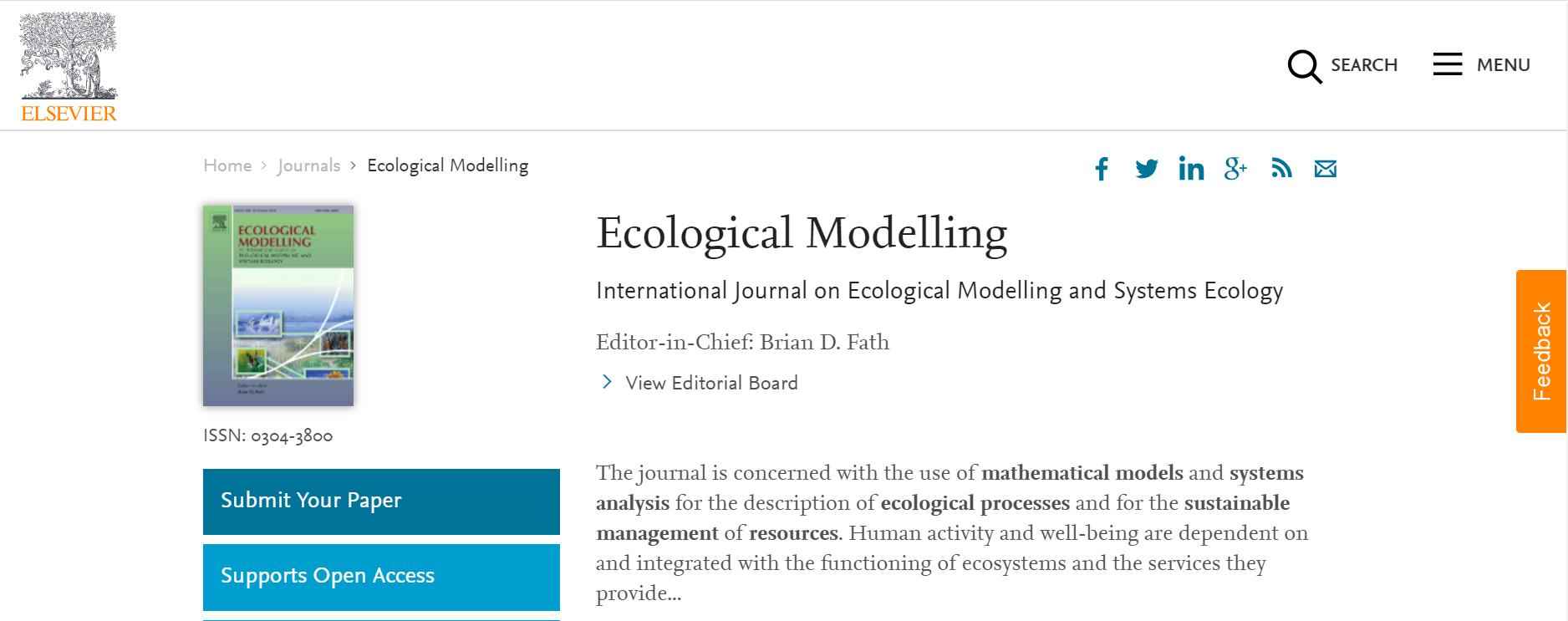 My recommendation is that you are model “type” agnostic – you don’t believe or trust in any model in particular, you use the ones that are useful to you at any one time!

Irrespectively of the model type, you always pay close attention to parameter estimation (or model calibration), check the model assumptions and evaluate the sensitivity of its performance to their failure

Fitting some of these models might be a task for a PhD, even a life time. So don’t despair easily!
PERHAPS THIS IS NOT WHAT YOU WANT TO HEAR BUT…
Much of the work published is not necessarily good work
Many models out there are not necessarily good models
Always use critical thinking
Modelling is as much of an art as of a science!
Next steps
Prepare presentation report (31st December)
Prepare final practical work (21st January)
Prepare abstracts (21st January)
Prepare “Ecological Modelling” day (ongoing even after 21st January)
Different activities can be prepared
Think about people to invite for talks (one per type of model?)
Format of the day
Prepare website? Facebook page? Twitter account? Hastags? Create google group?
Articulate with different “ramos”
Articulate with DBA and DBV
Next steps
Write a paper (ongoing even after 21st January) 
Write methods
Write what you have learned with the experience
Data repository for predator & prey data
Shinny app for predator & prey data
R package for predator & prey data
Contribute with your own ideas (some have already started that process!)
Be pro-active. I am on e-mail and available for meetings continuously until the 21st of January (and after that of course for any ongoing work)!